Урок русского языка
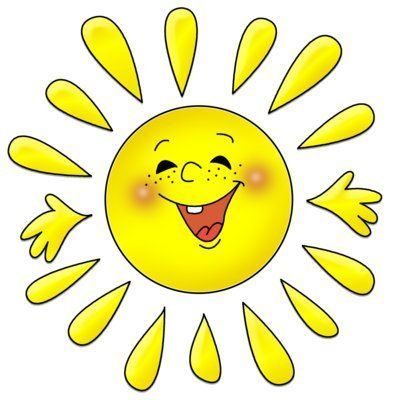 Греет, припекает, видит, засверкает, жжет.
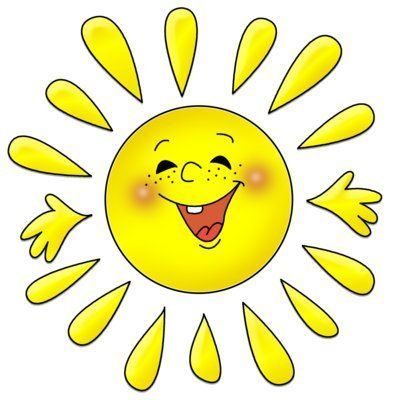 Греет, припекает, засверкает, жжет.
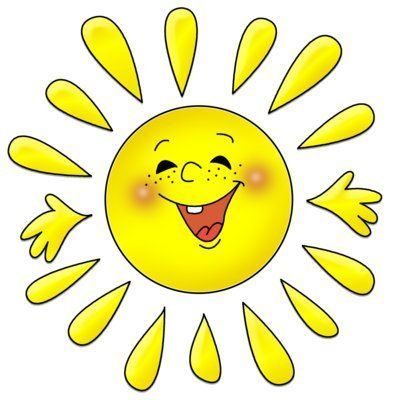 ТЕМА: 
«Повторение изученного материала по теме «Глагол»
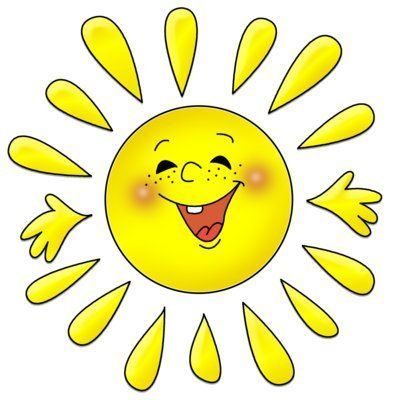 ЦЕЛЬ: 
повторить и систематизировать все свои знания о глаголе.
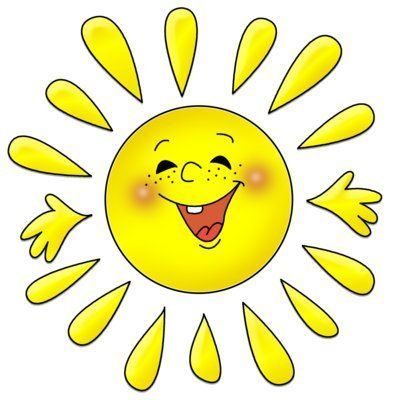 Греет, припекает, видит, засверкает, жжет.
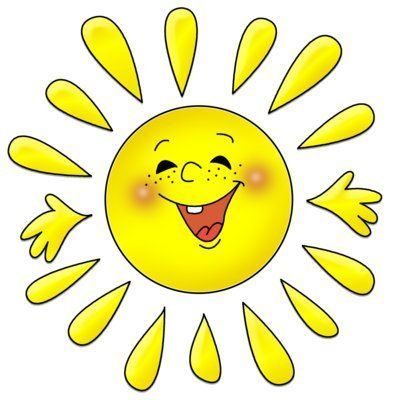 Греет, припекает, видит, засверкает, жжет.
Оцените себя: 
3 балла – нет ошибок
2 балла – 1 ошибка
1 балл – 2 ошибки
0 баллов – 3 и более ошибок
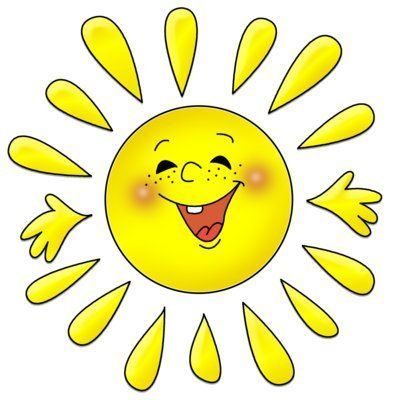 Константин Дмитриевич Ушинский
«Ветер и солнце»
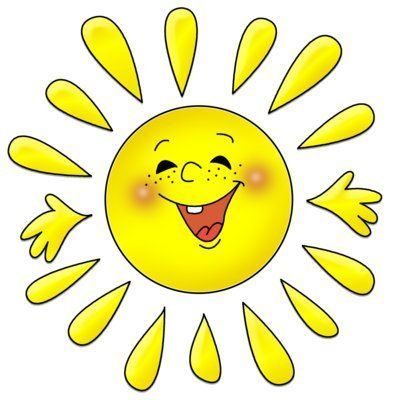 - Видишь ли, - сказало тогда кроткое Солнце сердитому Ветру, - лаской и добротой  можно сделать гораздо более, чем гневом.
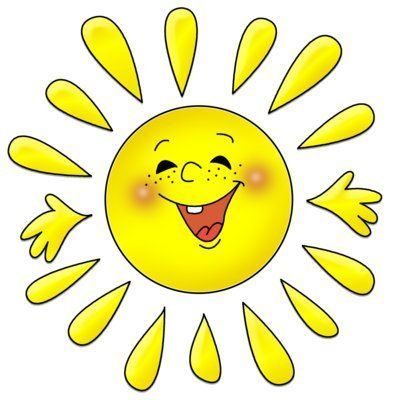 Константин Дмитриевич Ушинский
«Ветер и солнце»
- Но чем более старался Ветер, тем крепче закутывался путешественник в свой плащ: он ворчал на непогоду, но ехал всё дальше и дальше.*
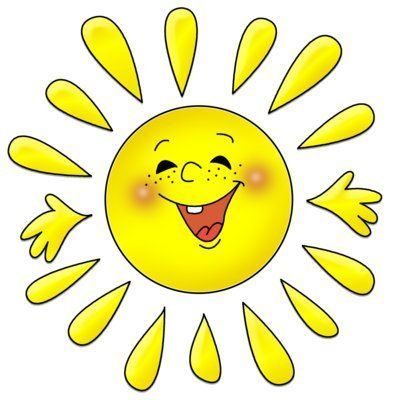 Константин Дмитриевич Ушинский
«Ветер и солнце»
- Но чем более старался Ветер, тем крепче закутывался путешественник в свой плащ: он ворчал на непогоду, но ехал всё дальше и дальше.*
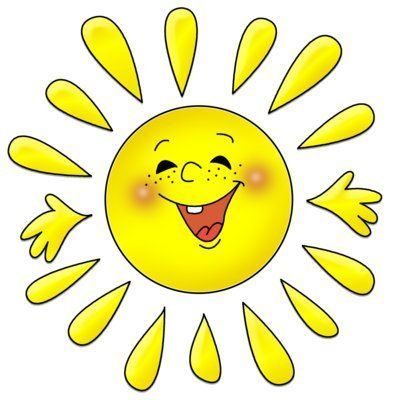 Старался, закутывался, ворчал,
 ехал.
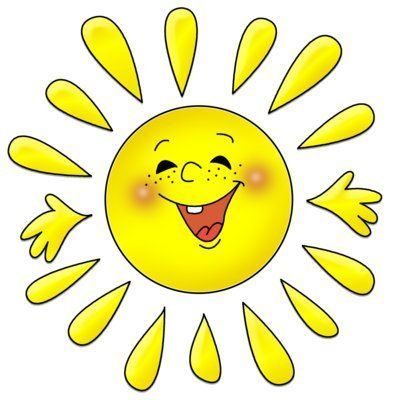 Старается, закутывается, ворчит,
 едет.
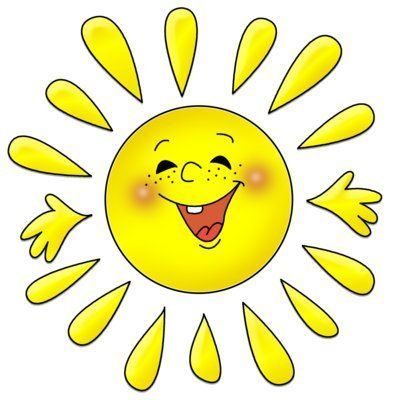 Постарается, закутается, заворчит,
 уедет.
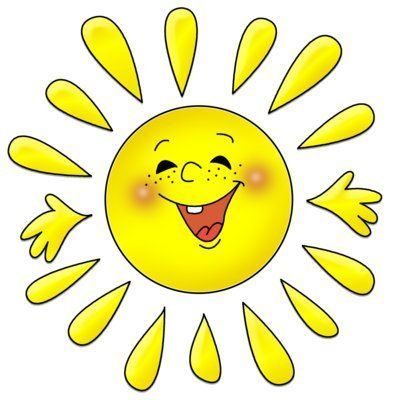 время
наклонение
Изъявительное


Условное
Повелительное
Настоящее 
Прошедшее
Будущее
спряжение
вид
Лицо
число
1л           2л
Я – мы     ты – вы
3л
Он – она - они
Ед.ч.     Мн.ч.
С      Н
I        II
сказуемое
Род
(прош.время)
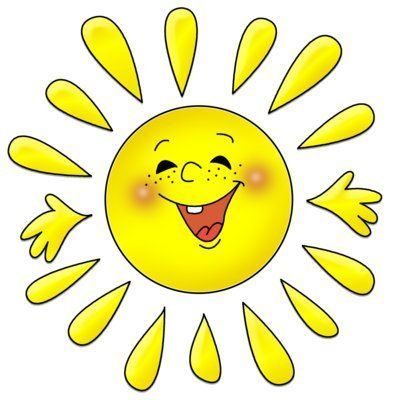 Спасибо за урок!